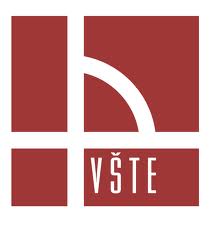 Posouzení nákladů na pojištění společnosti AUTODOPRAVA GAIER s.r.o.
Autor diplomové práce: Bc. Dita Wágnerová
Vedoucí: ing. Jarmila Straková, Ph.D.
Oponent: ing. Jindřich Ježek, Ph.D.
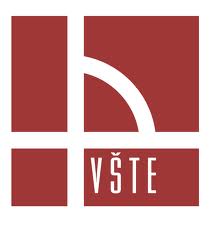 Cíl práce
Cílem diplomové práce je posouzení nákladů
 na pojištění společnosti              AUTODOPRAVA GAIER s.r.o. 
za pomocí vícekriteriálních metod.
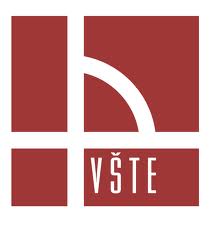 Představení společnosti
Obchodní firma: AUTODOPRAVA GAIER s.r.o.
Založena 1.10.1992
Předmět podnikání: Silniční motorová doprava nákladní provozovaná vozidly nebo jízdními soupravami o největší povolené hmotnosti přesahující  i nepřesahující 3,5 tuny, jsou-li určeny k přepravě zvířat nebo věcí.
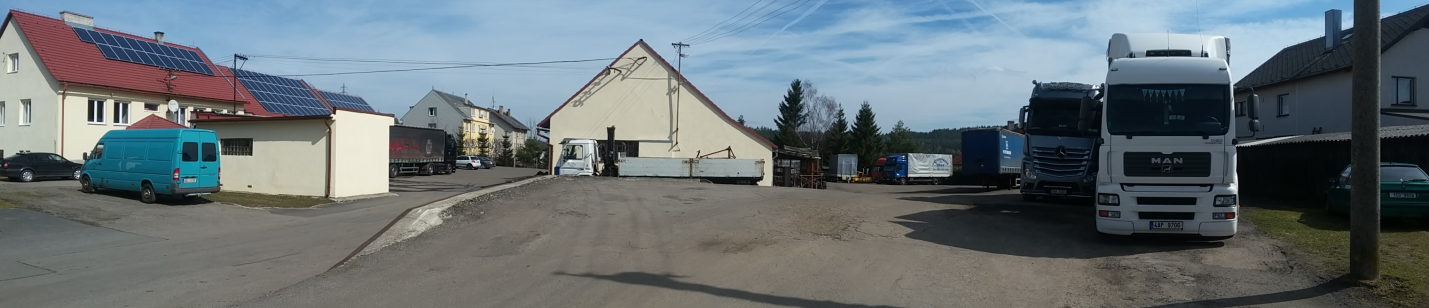 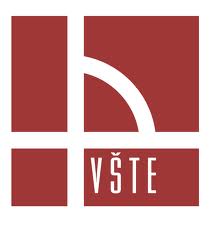 Současnost společnosti
35 zaměstnanců 
Obrat 70 miliónů korun ročně
95 % zakázek pro dva stěžejní zákazníky Window Holding a.s. se sídlem Lázně Toušeň a A. PÖTTINGER, spol. s.r.o. se sídlem ve Vodňanech
Vlastní zázemí v Šumavských Hošticích o rozloze 6200 m2, včetně autoopravny a čerpací stanice
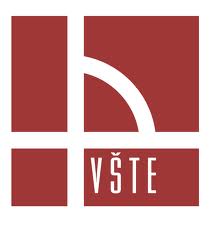 Vozový park
70 vozidel různých kategorií
Z toho 25 tahačů a 24 návěsů
Nejdražší vůz Maserati GranCabrio o výkonu 460 koní
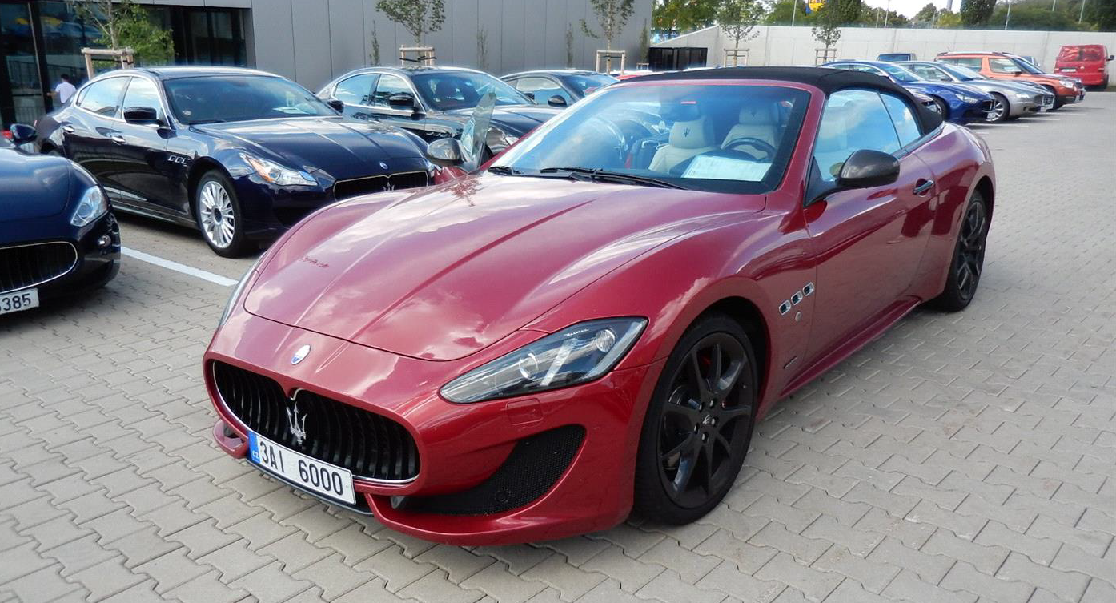 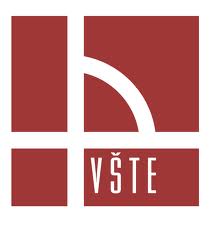 Pojistné celkem
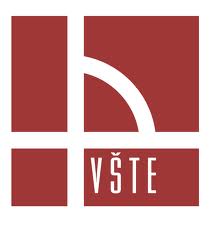 Náklady dle pojištění
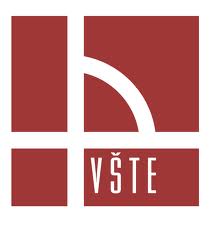 Nabídky pojišťoven
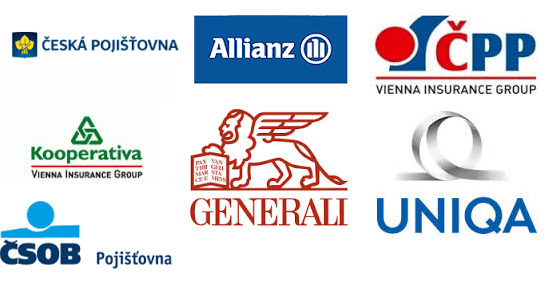 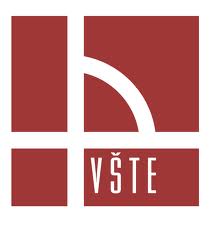 Hodnotící kritéria povinného ručení
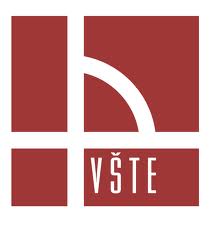 Výpočet vah kritérií
Metodou párového srovnávání
Metoda bodovací
Saatyho metoda

Výpočty provedeny za pomocí free verze programu MyChoice
Minimalizační kritéria převedena na maximalizační 
Do výpočtu WSA a TOPSIS vstupují váhy průměrem ze všech hodnot
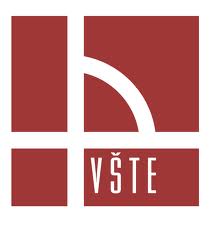 Výsledky metody WSA
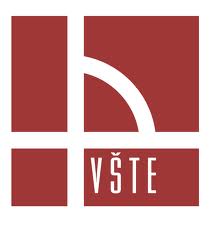 Výsledky metody TOPSIS
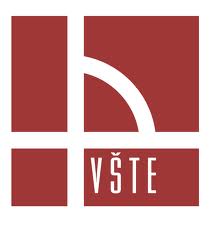 WSA x TOPSIS
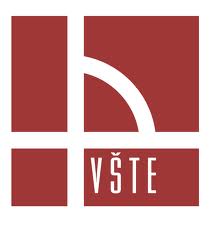 Diskuze výsledků
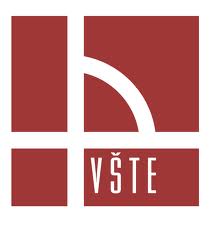 Ekonomické zhodnocení                    a návrhy opatření
Nejlevnější a zároveň nejlepší variantou je současný pojistitel -  Česká pojišťovna a.s.    s cenou pojistného ve výši 2 631 253 Kč. 

Navýšit limit povinného ručení
Úprava pojistných částek na havarijním pojištění
Pojištění silničního dopravce přesunout do Kooperativy pojišťovny a.s.
Snížit škodný průběh preferováním úhrady škod z povinného ručení viníka
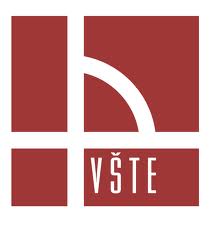 Děkuji Vám za pozornost
Bc. Dita Wágnerová
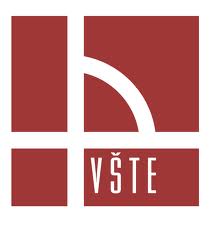 Otázky
Vedoucí 

Jak by autorka práce zdůvodnila značnou rozdílnost rozsahu i finanční náročnosti pojištění u různých společností? 

Mohla by autorka práce nastínit její představu o dalším vývoji pojišťovnictví v ČR? 

Má autorka práce znalosto způsobu a formách pojištění v sousedních zemích EU (zejména Rakousko a Německo)?
Oponent

U Saatyho matice, dříve než se počítají váhy jednotlivých kritérií, je nutné ověřit, zda zadaná matice je tzv. konzistentní. Ověřila autorka práce tuto konzistentnost např. pomocí indexu konzistence?